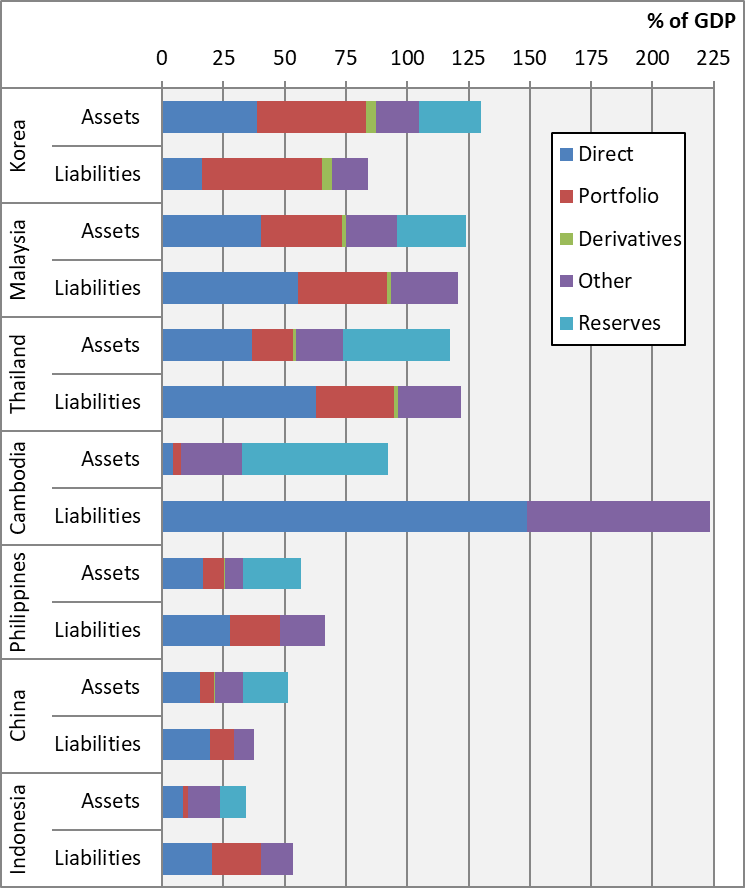 Chart 2.4  International Investment Position, 2022
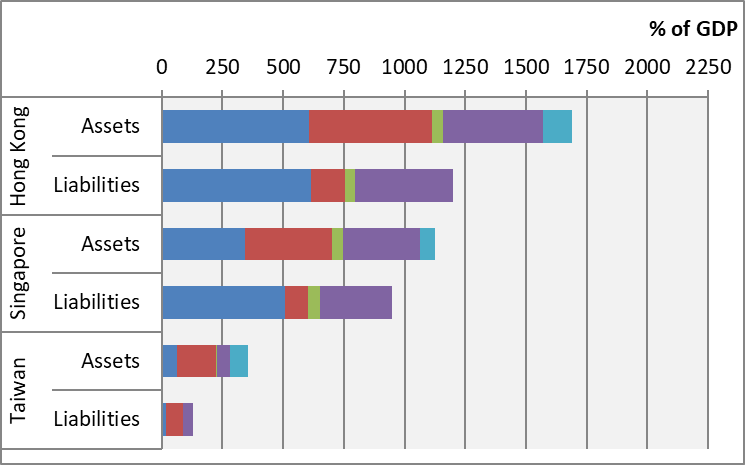 [Speaker Notes: Data sources
IMF Balance of Payments and International Investment Position Statistics
Central Bank of the Republic of China (Taiwan)]